LEARNING THROUGH COLLABORATION AND COOPERATION
VERONA 30. 5. 2022. – 4. 6. 2022.
Verona je drugi najveći grad u regiji Veneto u neposrednoj blizini jezera Lago di Garda na sjeveru Italije.
Panoramski prikaz Verone
Dvorac Castelvecchio, sagrađen u 14. stoljeću s istoimenim mostom (ili Ponte Scaligero).
Most Ponte Pietro
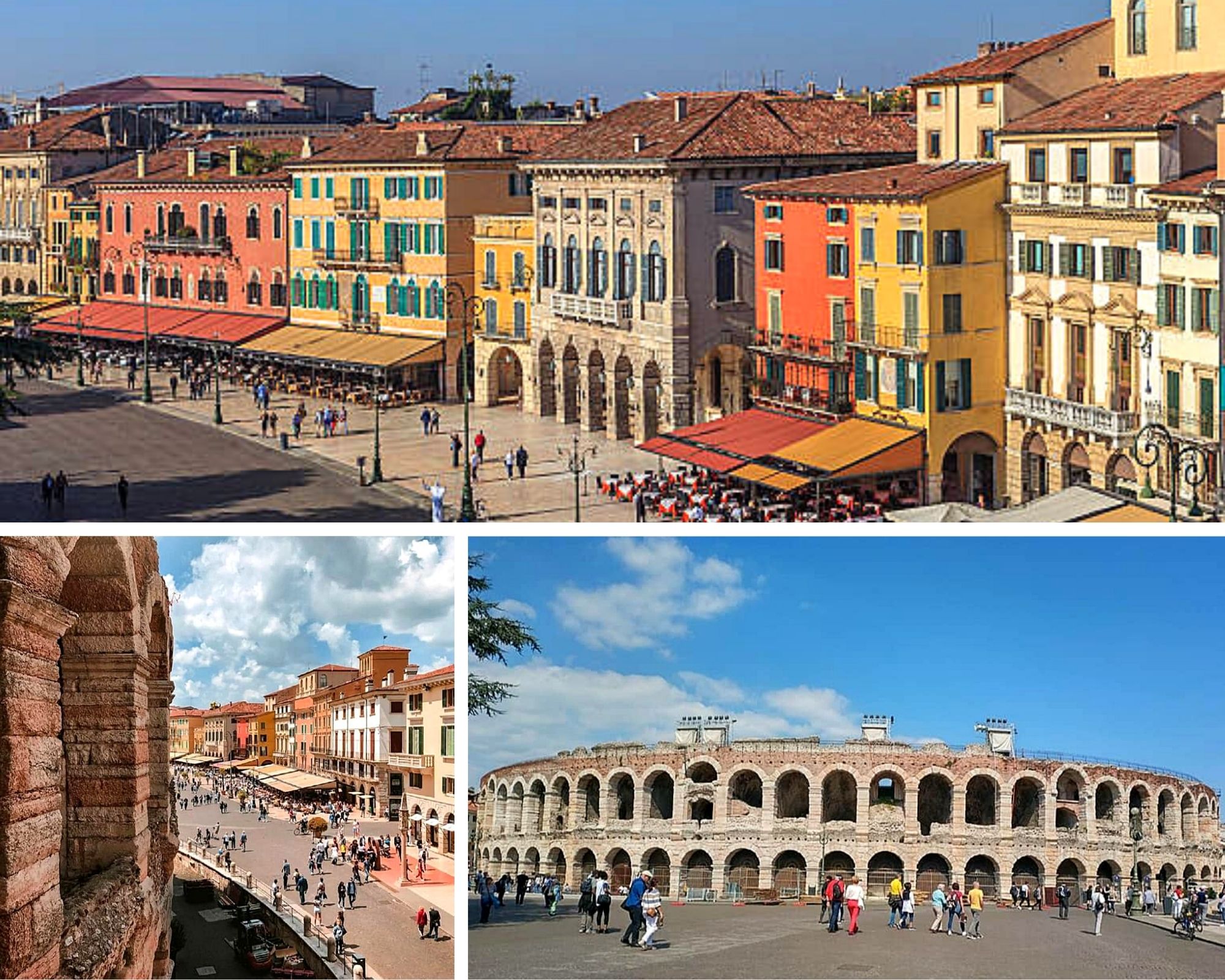 Piazza delle Erbe i Piazza Bra s Arenom u svom središtu.
Katedrala (Duomo di Verona)
Fontana Madone Verona iz 14. st. i toranj Torre dei Lamberti na Piazzi della Erbe.
Julijin balkon
Julijin kip
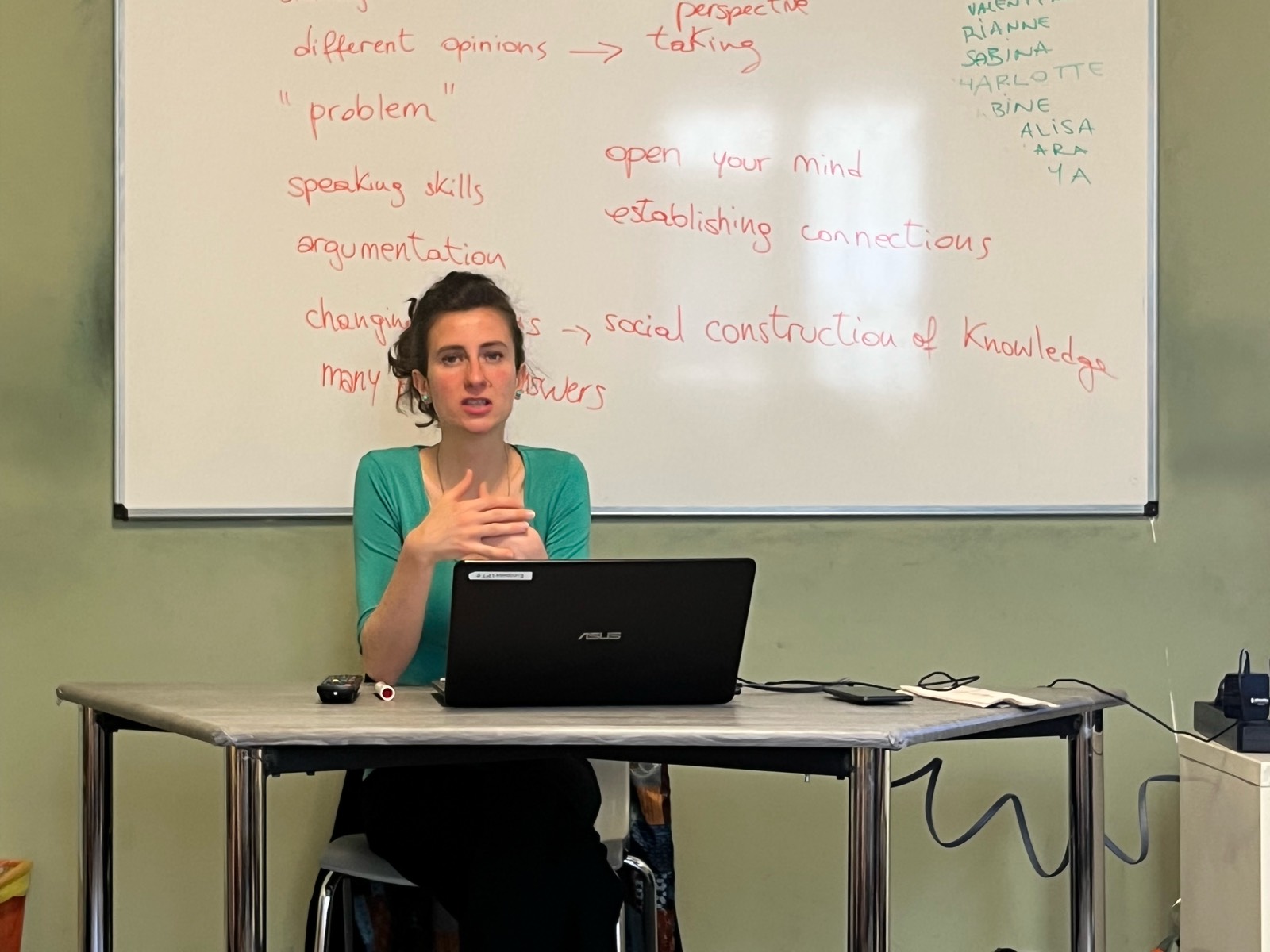 Voditeljica Ilaria Barbieri
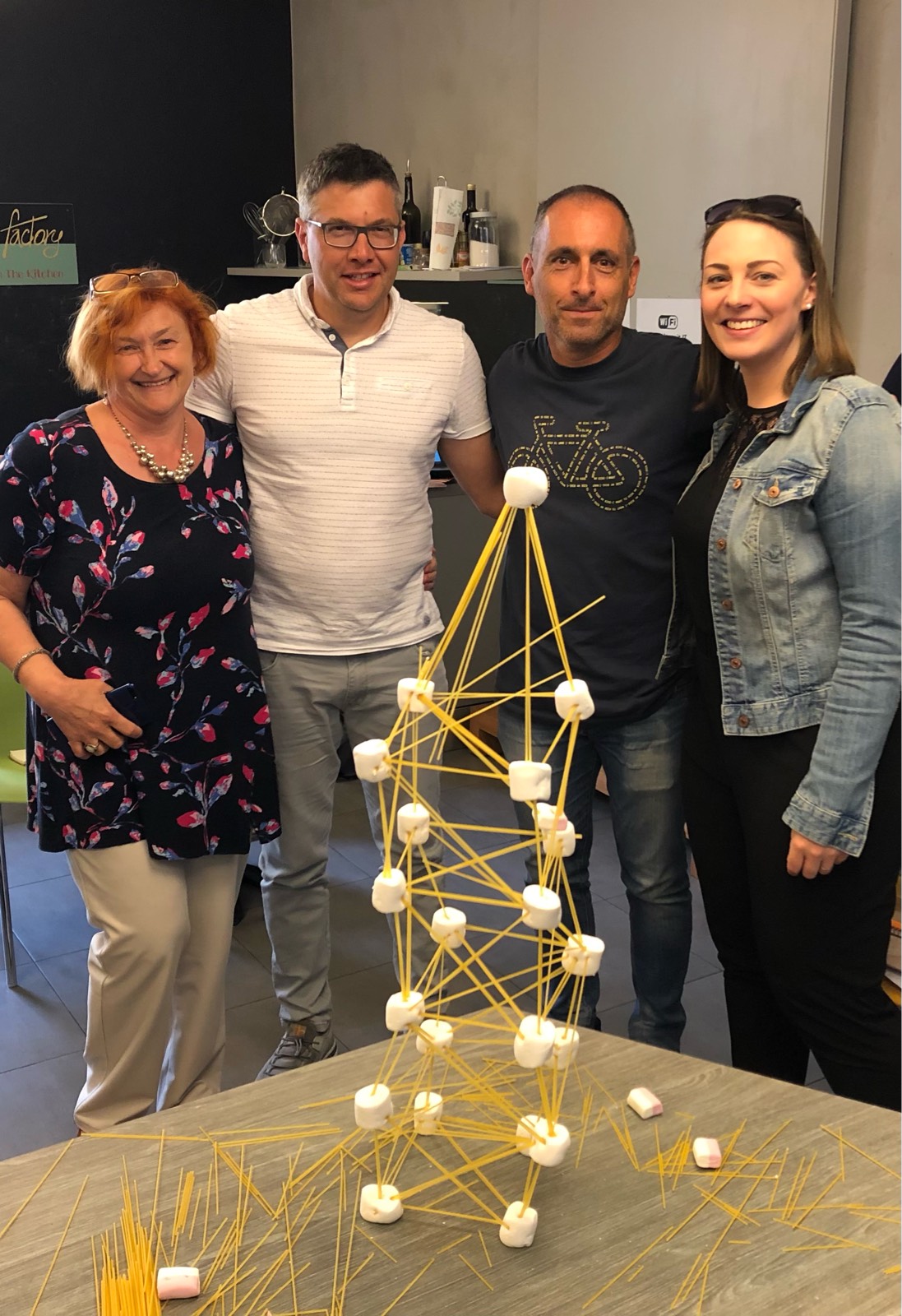 Prvi radni zadatak
Strategije suradničkog učenja
Visual Thinking Strategy
Save the Last Word for Me
Think, Pair, Share
Fishbowl Debate
Što se njima postiže
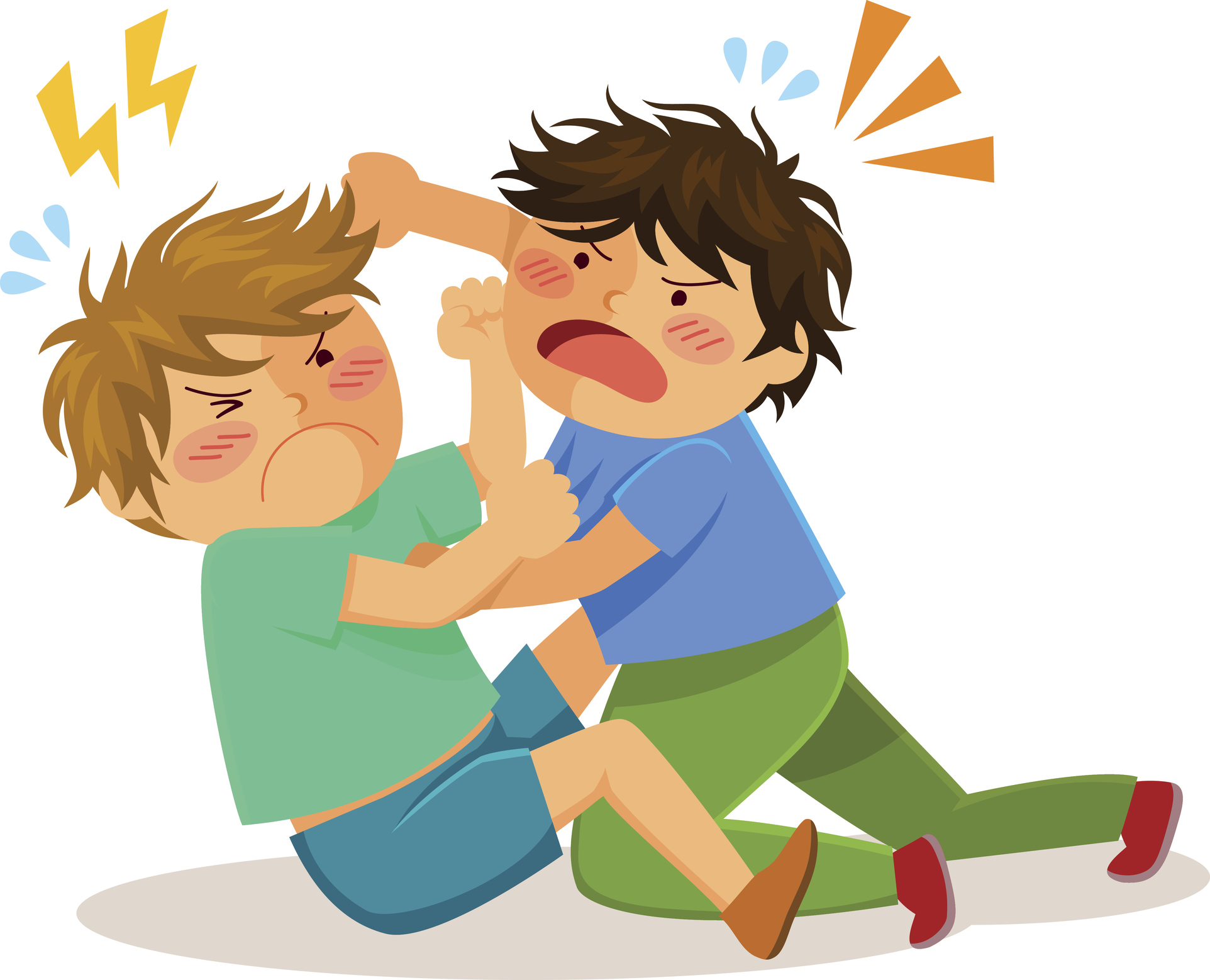 VTS
Save the Last Word for Me
Rad u skupinama na zadanu riječ (kreativnost npr.)

svatko napiše 1 riječ kao asocijaciju
ostali govore što misle zašto ju je odabrao
zatim učenik obrazlaže zašto ju je odabrao
ako se radi u grupi, učenici se sami dogovore kad je tko na redu, a ako se radi frontalno, odabere učitelj
Think, Pair, Share
učenici rade u paru; zapisuju svoje ideje i usuglašavaju se oko njih
zatim ih dijele s drugim parom koji nadopisuje ideje
predstavnici grupa iznose svoje ideje – tako dobijemo sva mišljenja o temi
prikladno za teme o kojima postoje suprotstavljena mišljenja
TEMA: team building kao način povezivanja kolega unutar kolektiva
Fishbowl Debate
odaberemo temu oko koje se treba usuglasiti
4 – 6 učenika sjedi u krugu, a ostali sjede ili stoje oko njih
učenici u krugu raspravljaju o zadanoj temi tako da svatko čeka svoj red; vrijeme je ograničeno
ostali slušaju, a ako se žele uključiti, tapnu govornika po ramenu
nakon rasprave slijedi razgovor
TEMA: Ubija li škola kreativnost?
Nakon rasprave
Fishbowl za suprotstavljena stajališta
učenici gledaju na tekst ili pitanje iz različitih perspektiva
Primjer: stajališta različitih povijesnih osoba, likova u romanu, društvenih kategorija (npr. mladi, stari, muškarci, žene, radnici, industrijalci, seljaci, plemići, vojnici…)
 svaka skupina raspravlja o istom pitanju, događaju ili tekstu, predstavljajući dodijeljenu perspektivu